МОУ «Беломорская ШКОЛА №  3»
Школа в жизни моей семьи
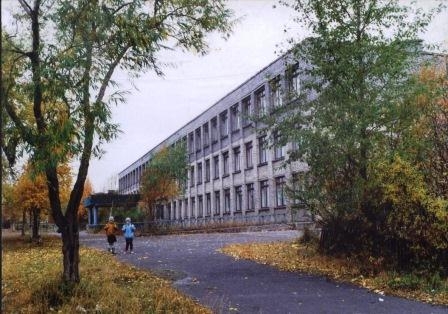 Выполнили:
Смирнова Кристина, Смирнова Валерия
Учащиеся 2 «В» класса
Нас зовут Кристина и Валерия Смирновы, мы учимся во 2 «в» классе.
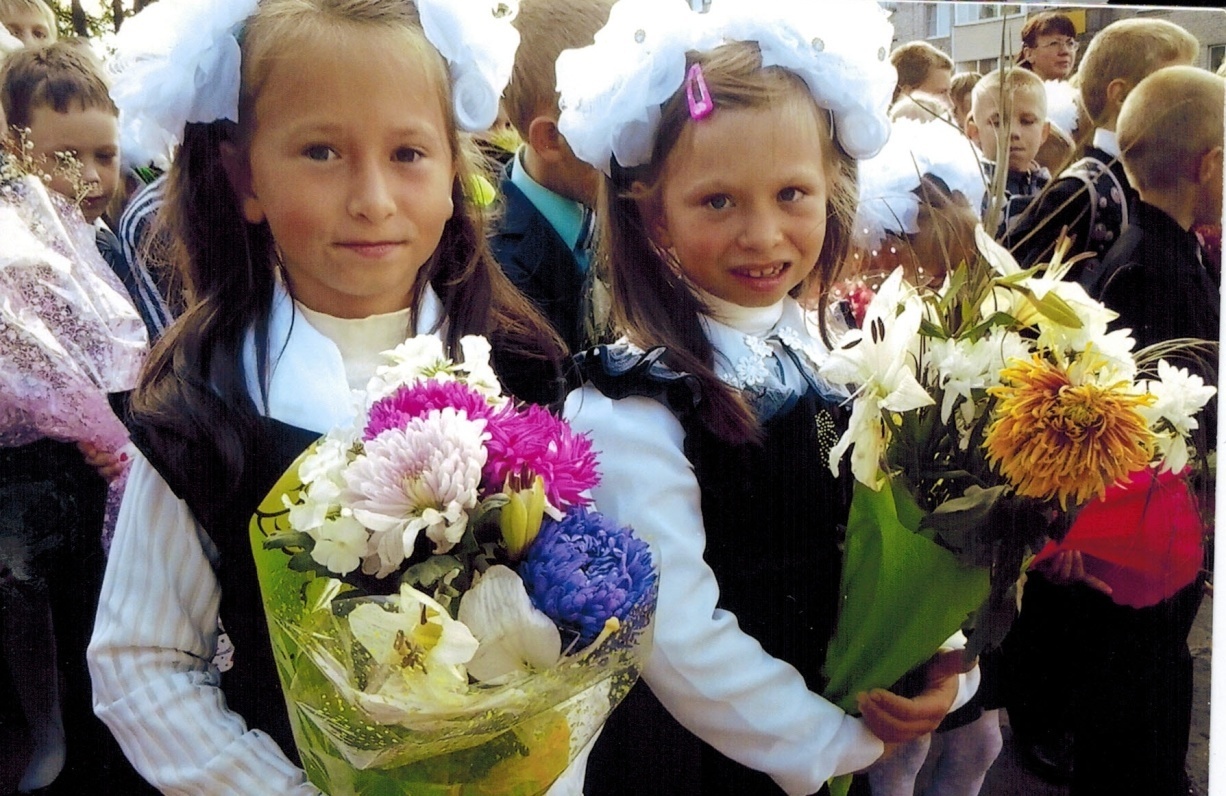 Мы первый раз пришли в школу 2 сентября 2013 года.
В нашей школе учился наш дедушка – Смирнов Сергей Александрович.  В первый класс он пошёл в 1961 году.
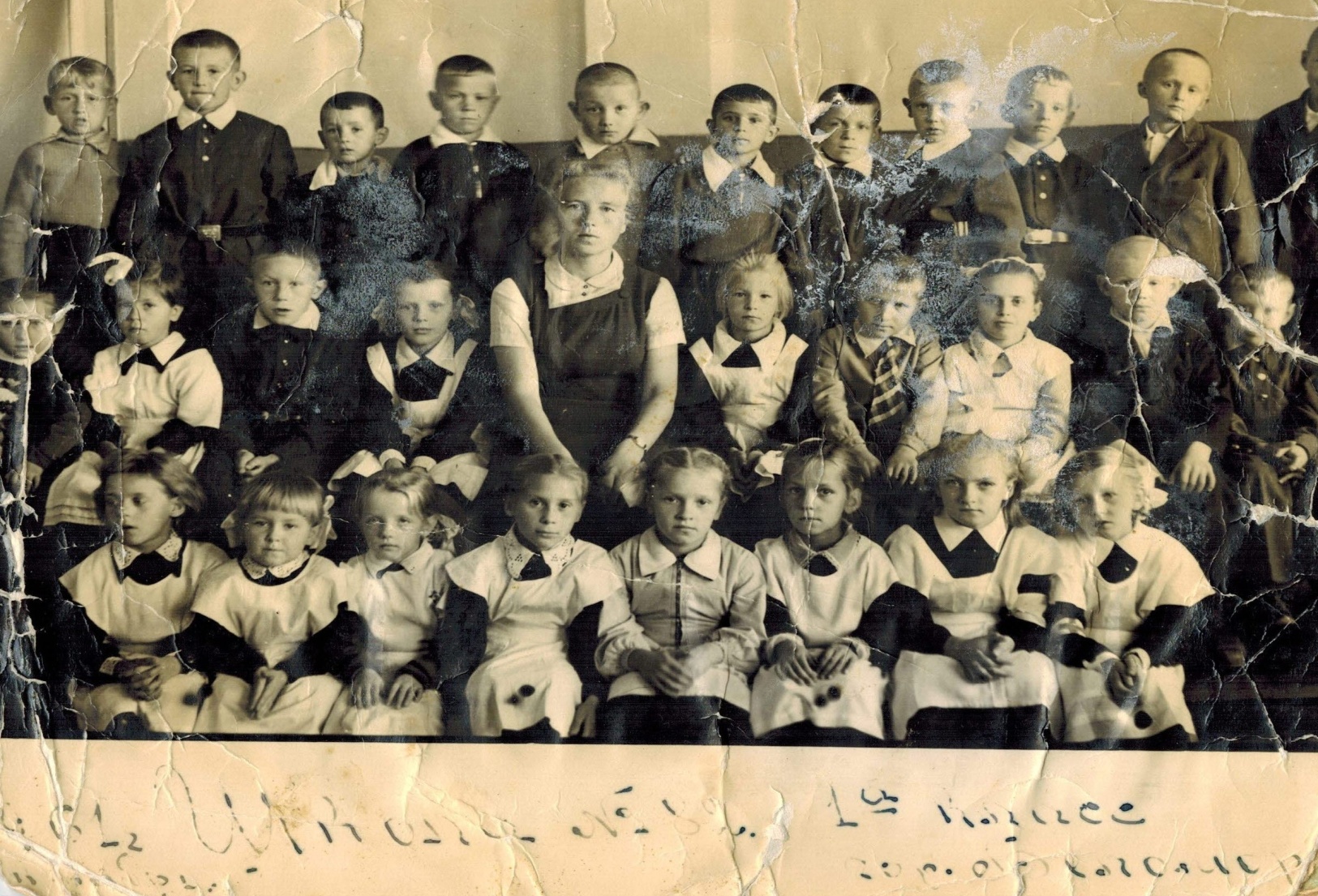 Наш папа  - Смирнов Александр Сергеевич тоже учился в этой школе. Его первая учительница – Борисова Нина Николаевна.
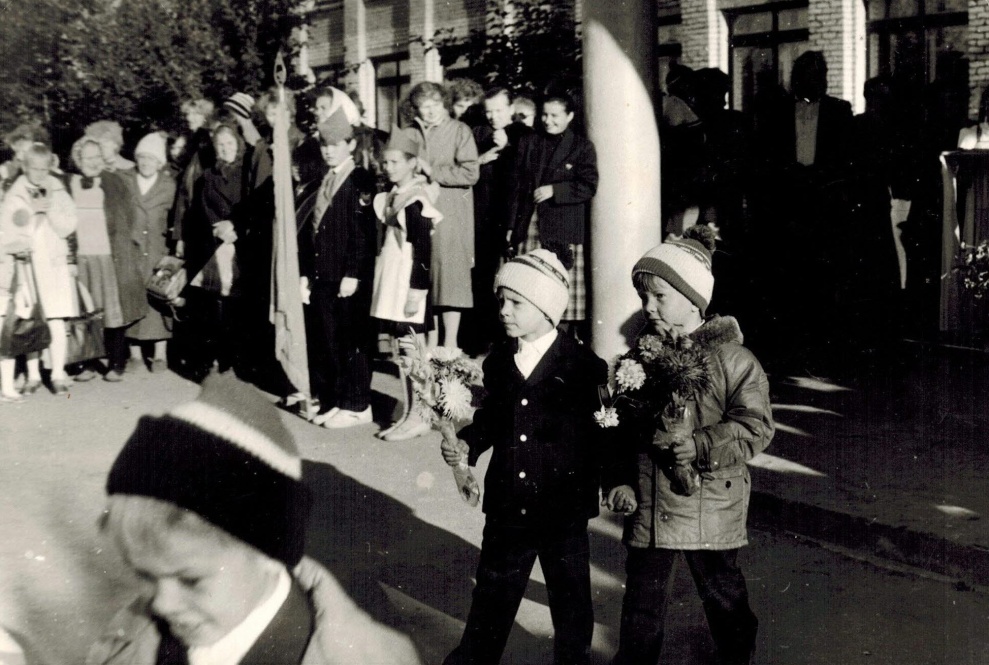 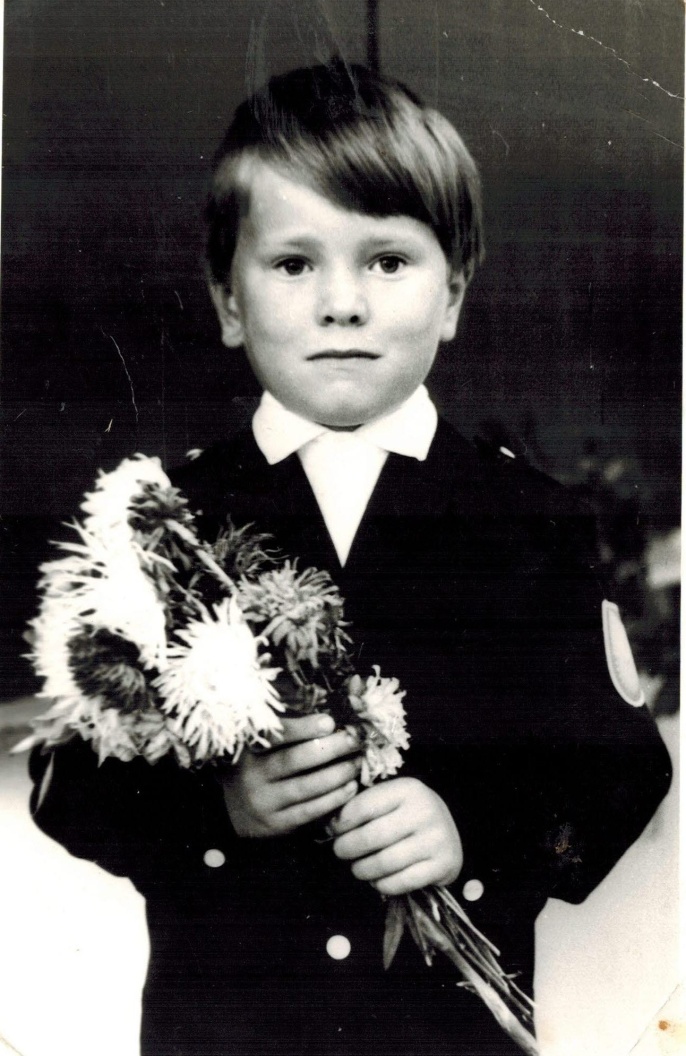 Теперь и мы учимся в школе № 3 г.Беломорска.
Мы любим нашу школу!!!
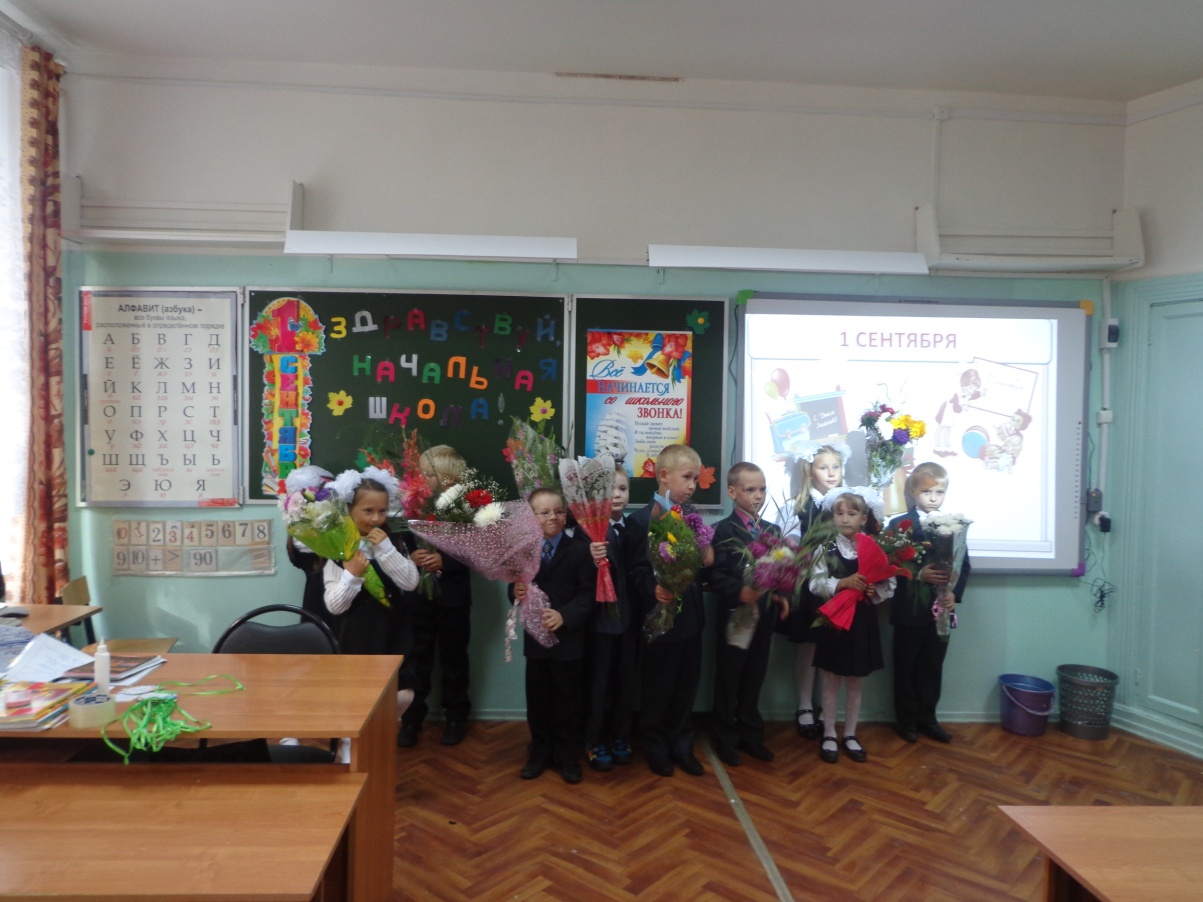 Спасибо за внимание!